1차 오리엔테이션
여기나 여기에 있겠지
이찬희
☜
☞
자발적 노예 0호
3반 또래상담
외주ㄹ러(~er)
영원히 고통받는 디자이너
또 고통받는 프론트앤드 개발자

디미고 입학이 파란만장함
Copyright

본 자료는 동그라미재단의 지원으로 개발되었으며, 저작권과 일체의 사용권리는 “에어”에 있습니다.
Creative Commons License의 "저작자표시-비영리-변경금지(CC BY-NC-ND)"에 따라 비영리 목적의 경우 사용 가능합니다.
http://creativecommons.org/licenses/by-nc-nd/4.0/
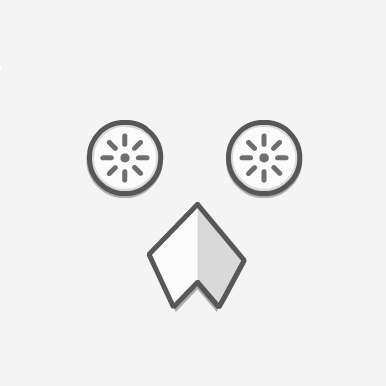 congratulations!
welcome to  ‘team air’
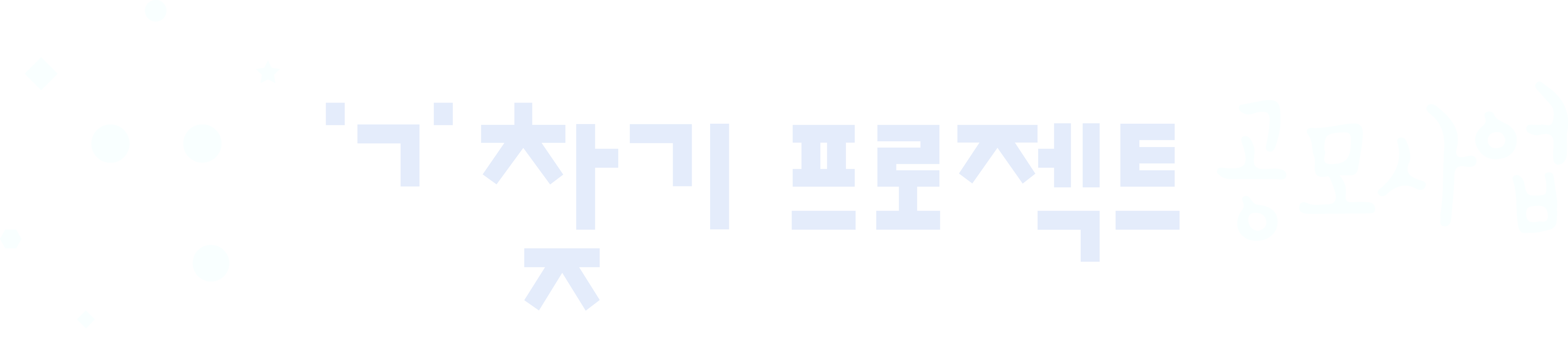 just remember
3   things
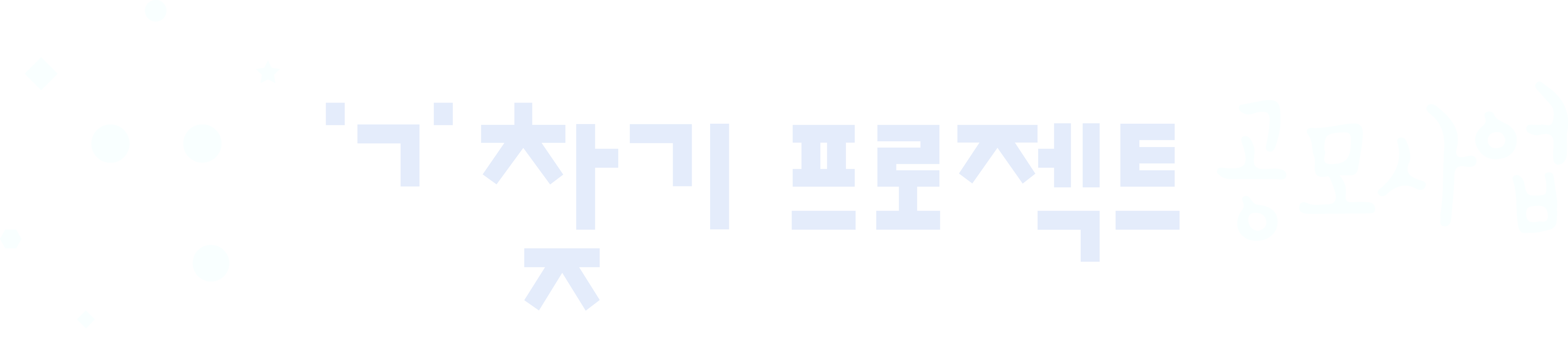 01
에어(나)에 대한 정의
02
우리가 하고 싶은것
03
우리만의 규칙
이산화탄소
없으면 안됨
어디든지 있음
깨끗함
작지만 큰 변화
세상을 둘러쌈
자유로움
깔끔함
존재감
없음ㅠㅠ
공기
가치
밝음
상쾌함
대기오염
여유로움
요새는 많이 더럽혀짐
생명력
섞여있음
자연적임
소중함
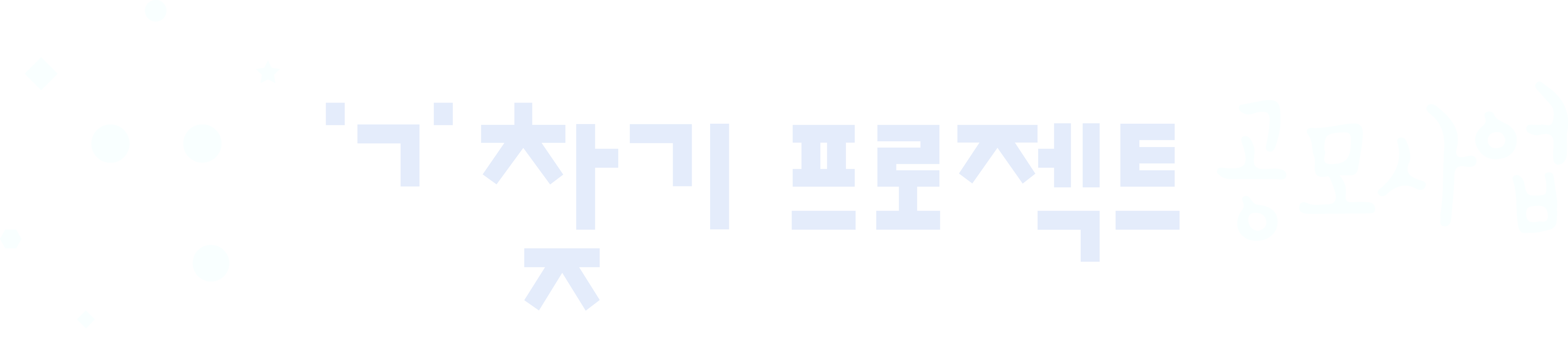 그러하다 …
01
맛보기
HTML, CSS를 오가면서 문법이나 쓰임등을 알아보자.
02
자기소개 페이지 만들기
배운거에 계속 지식을 더해나가고,
03
조금더 깊이 파보기
더 깊은 영역으로 나가보기
04
PLAYGROUND
게임을 통해 놀면서.
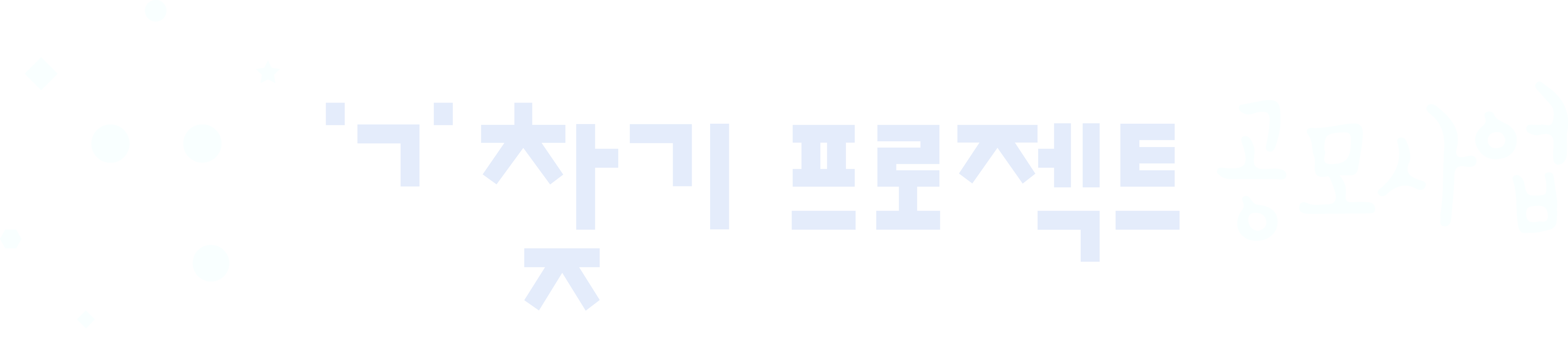 아날로그디지털미디어고
아미-고인 답게
노트를 활용한 수업
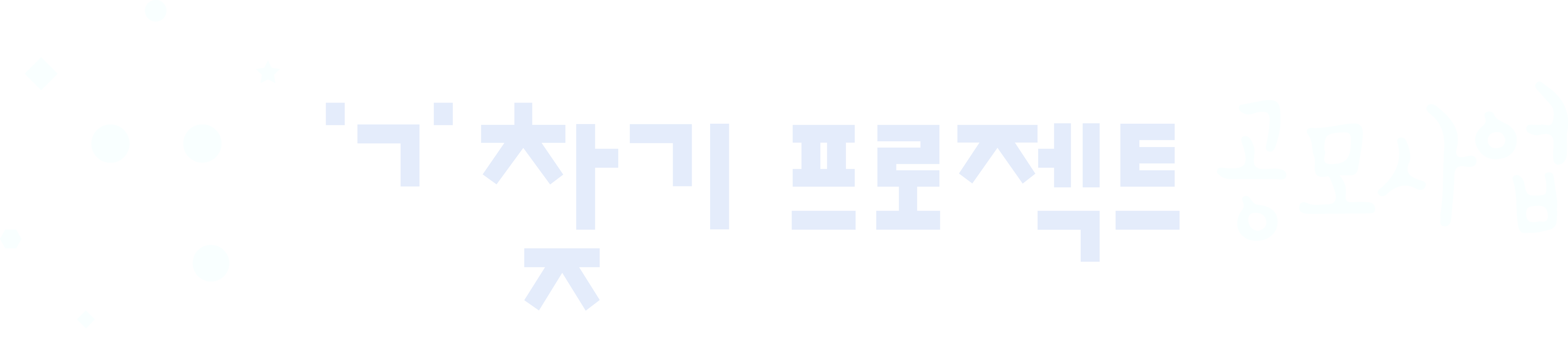 just remember
3   things
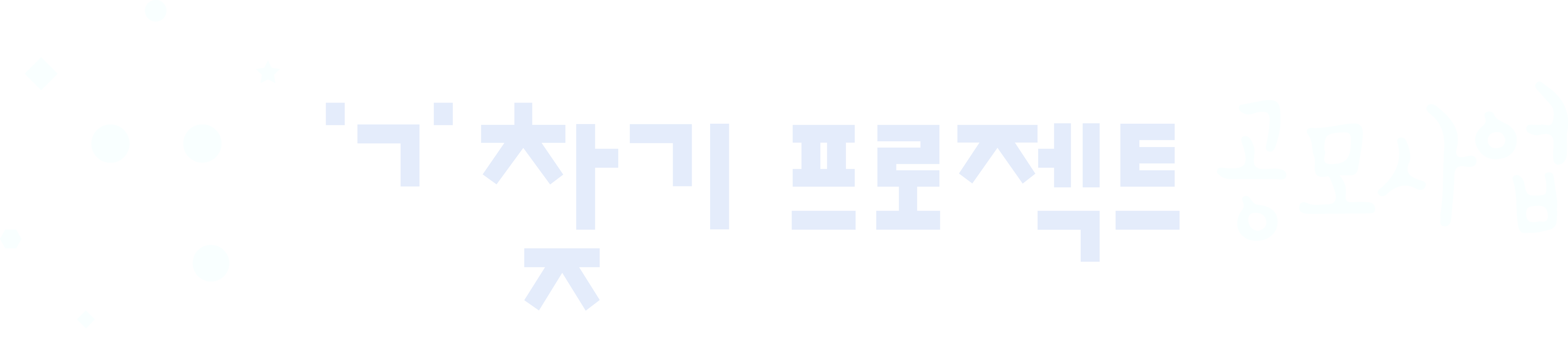 nice to meet you